Перенос слов.
Презентация к уроку русского языка во 2-м классе.
Подготовила: учитель начальных классов Тимофеева Н.В.
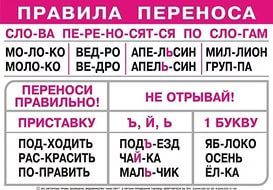 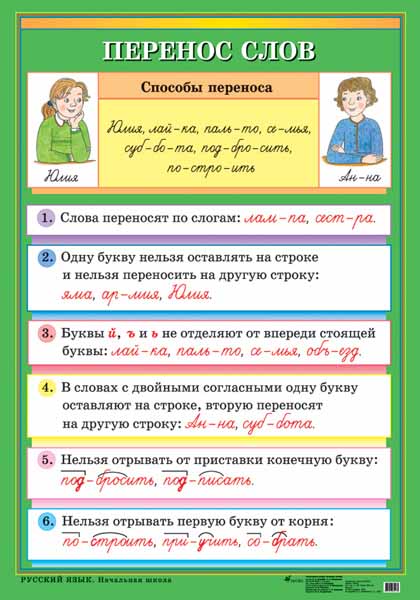 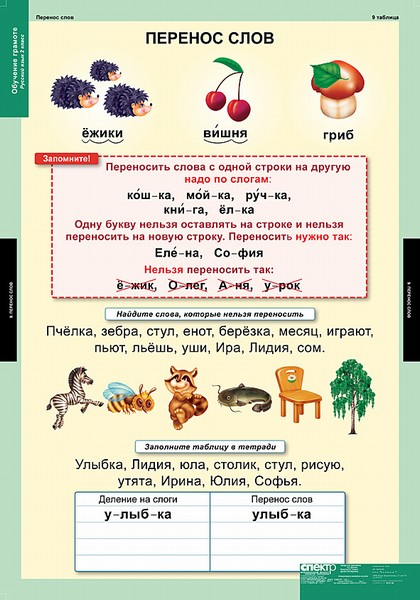 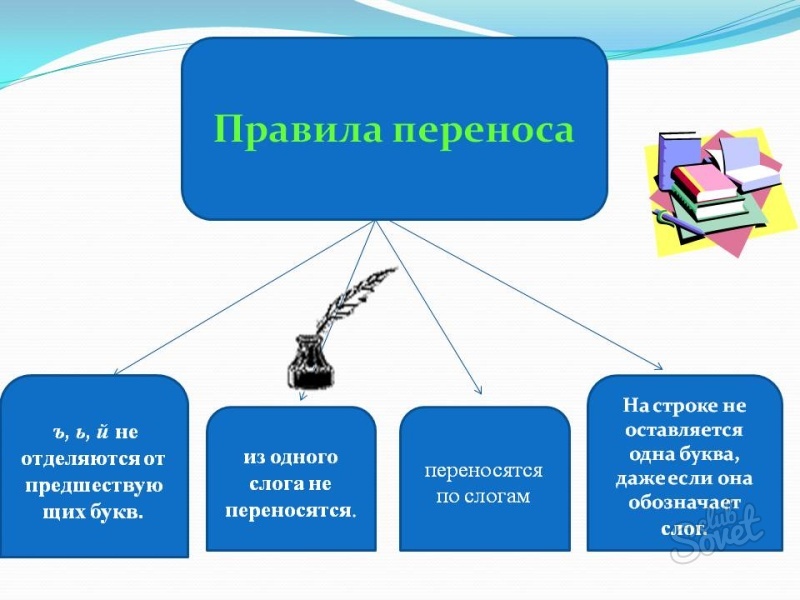 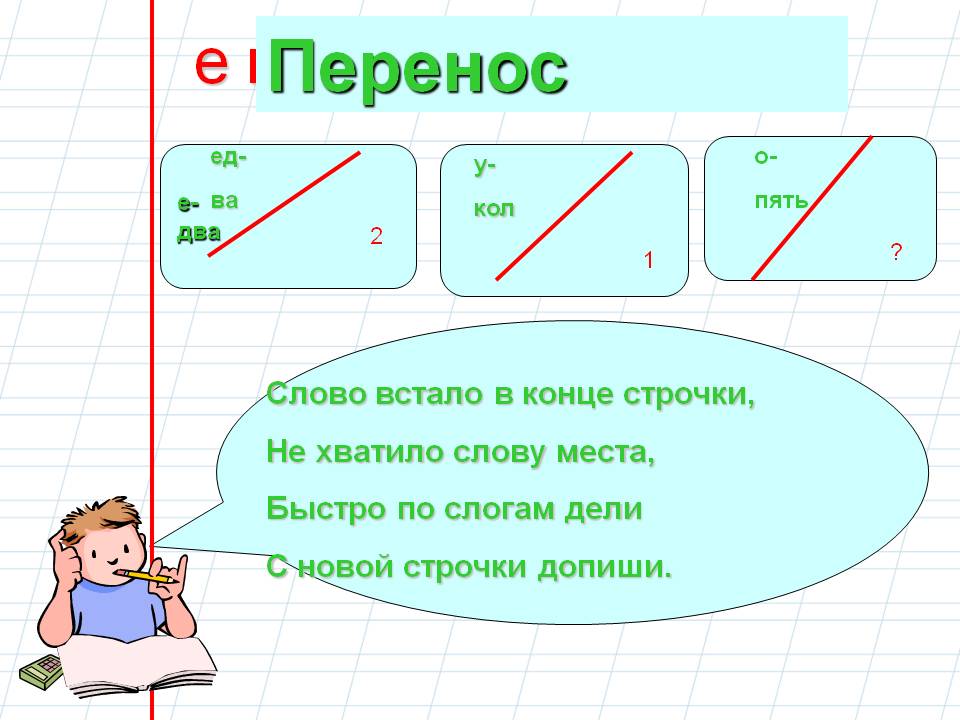 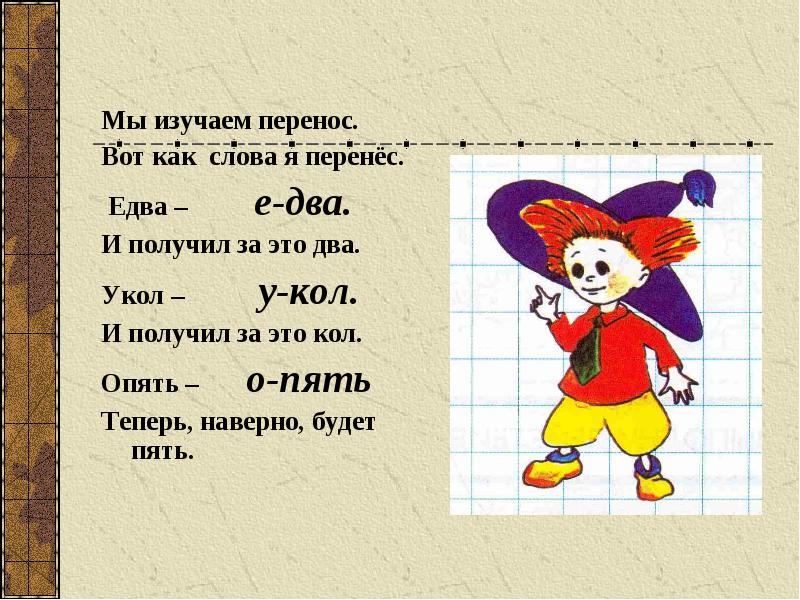 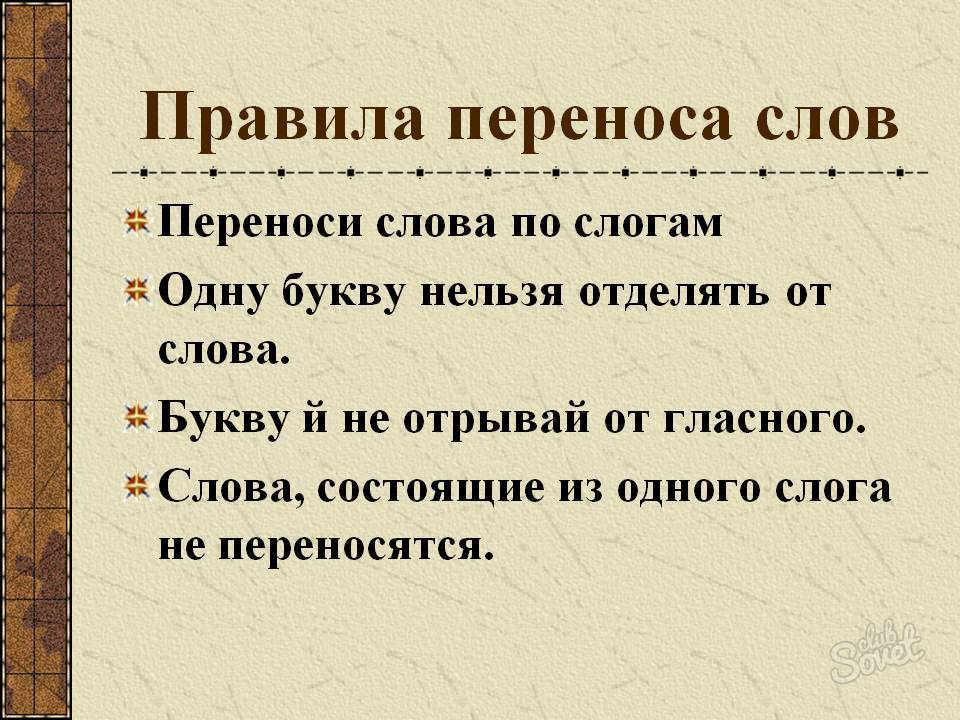 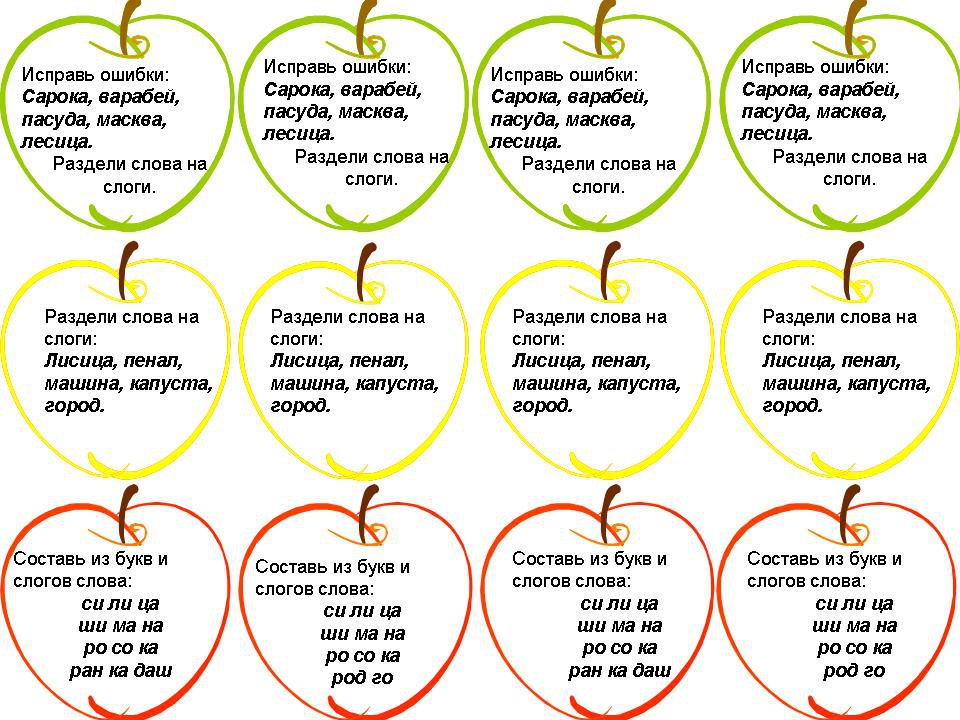 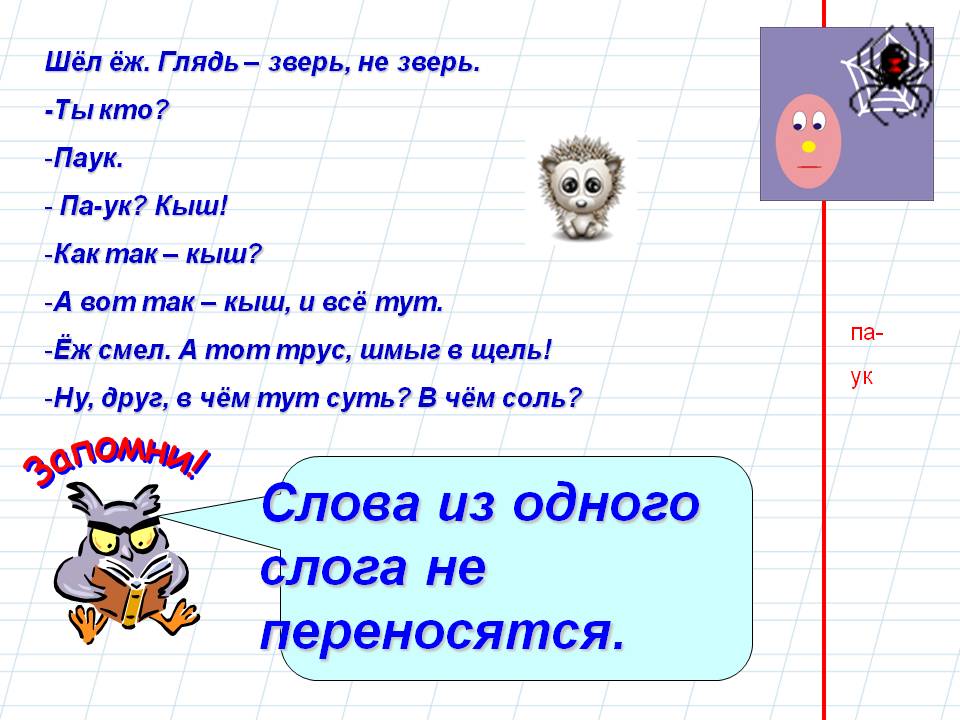 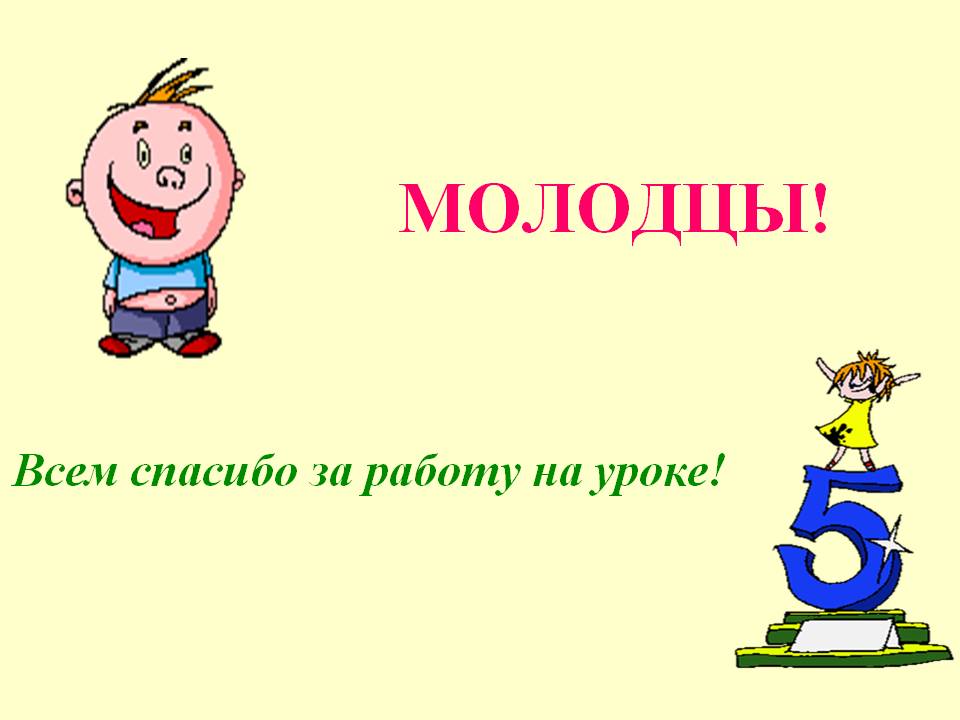